品番:N3405
ブラックステンレスネイルケア16Pセット
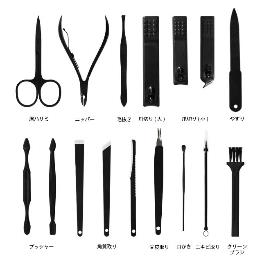 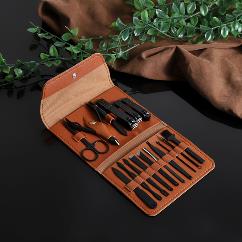 上代:\2,000(税込\2,200)
スタイリッシュなブラック、高級感のあるネイルセット
手・足・顔などのお手入れに便利なツールをコンパクトにまとめました。
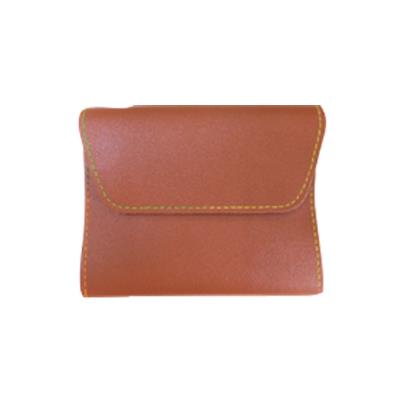 ■商品情報
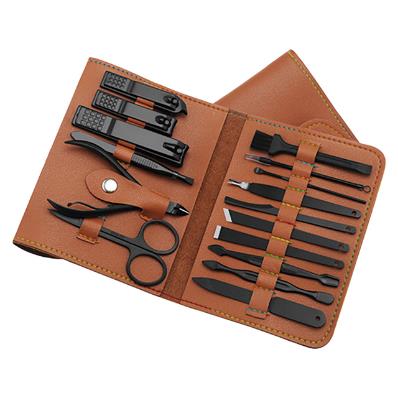 memo
■名入れ範囲
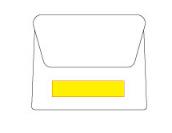 W70×H20mm